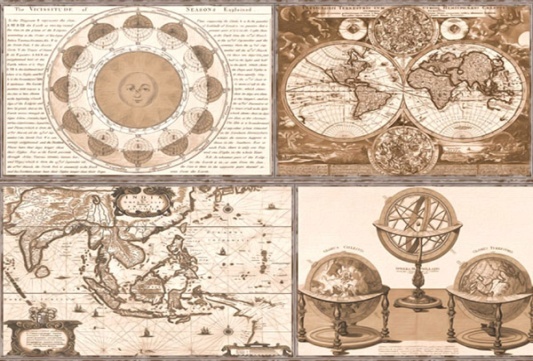 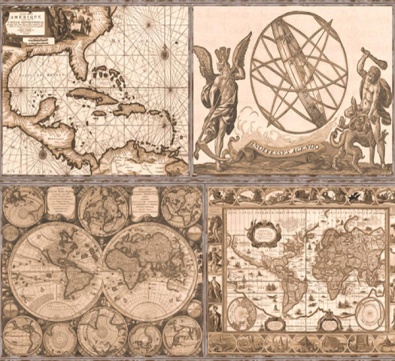 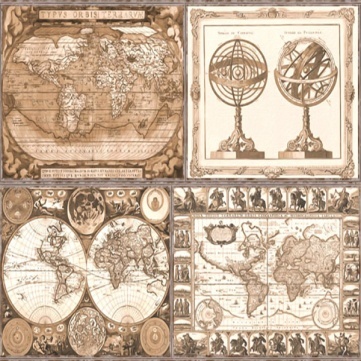 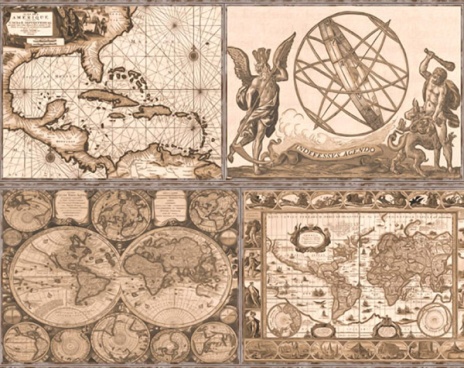 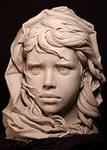 Об’єм і фактура
Лисохмара Марина СергіївнаВчитель початкових класів Черкаської спеціалізованої школи №27 І-ІІІ ст. ім. М. К. Путейка Черкаської міської ради Черкаської області
Скульптура
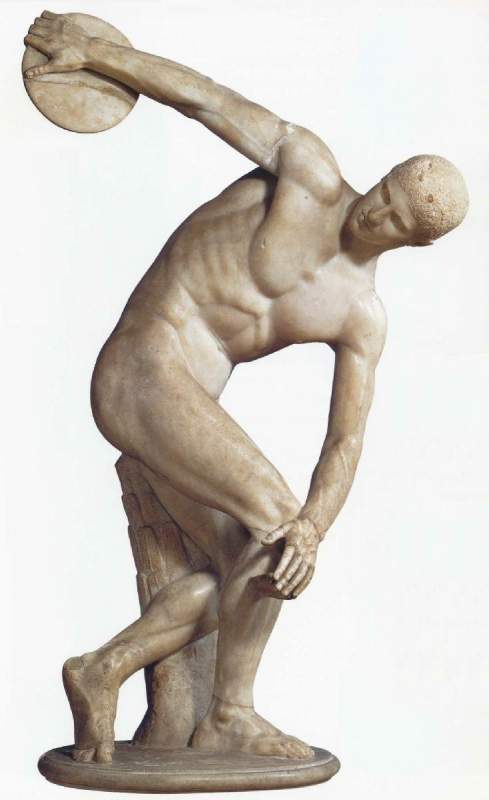 - ліпка, пластика - вид образотворчого мистецтва, твори якого мають об'ємну форму і виконуються із твердих чи пластичних матеріалів.
2
Художній образ скульптури створюється за допомогою: - об'єму, але не примарний, як у живописі, а реальний;
3
Фактурою - відчутні на дотик властивості поверхні художнього твору
4
Фактура
поверхня скульптури ( гладка, шорстка)
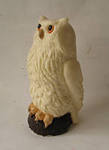 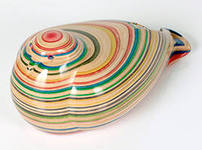 5
Правила безпеки
Користуйся стекою дуже обережно!
Різати  пластилін  тільки на дощечці!
Не підносити стеку до очей!
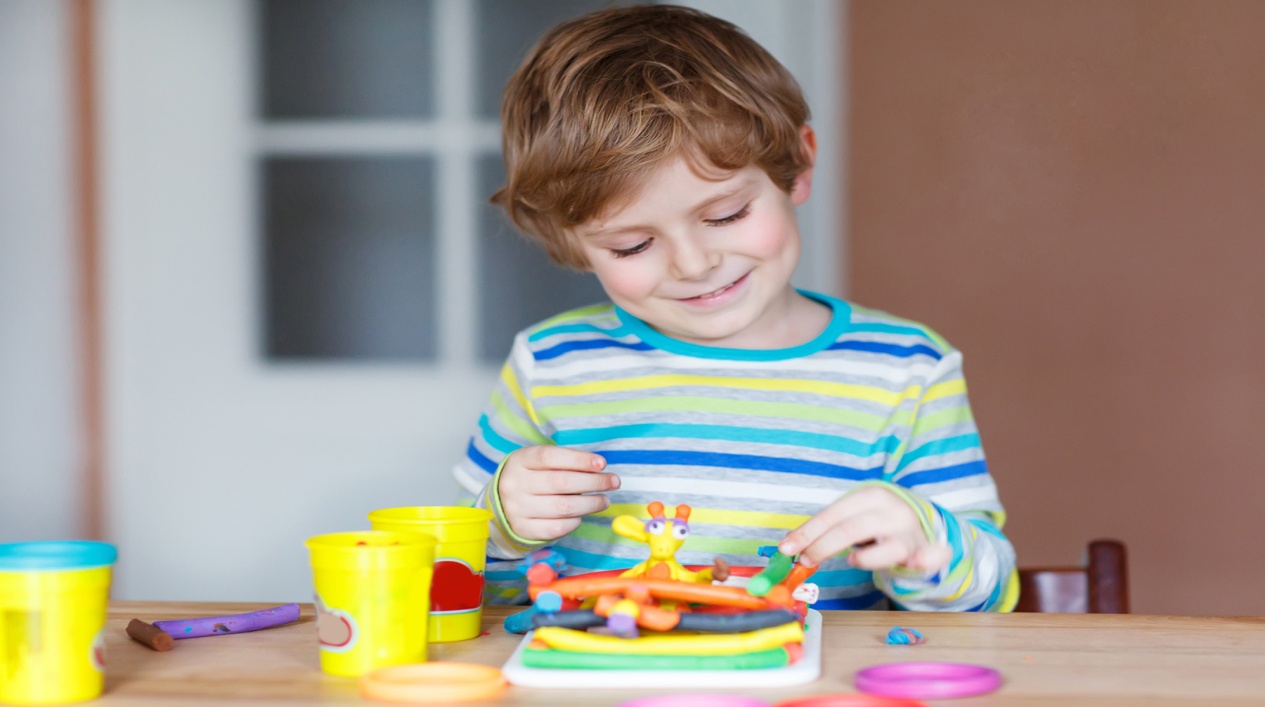 6
Практична робота
Перший прийом ліплення: відриваємо, розгортаємо, з'єднуємо з площиною.
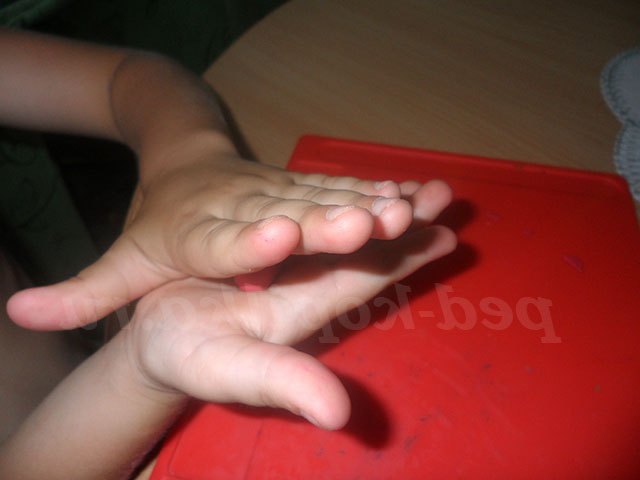 7
Прийоми ліплення.
1. Шар
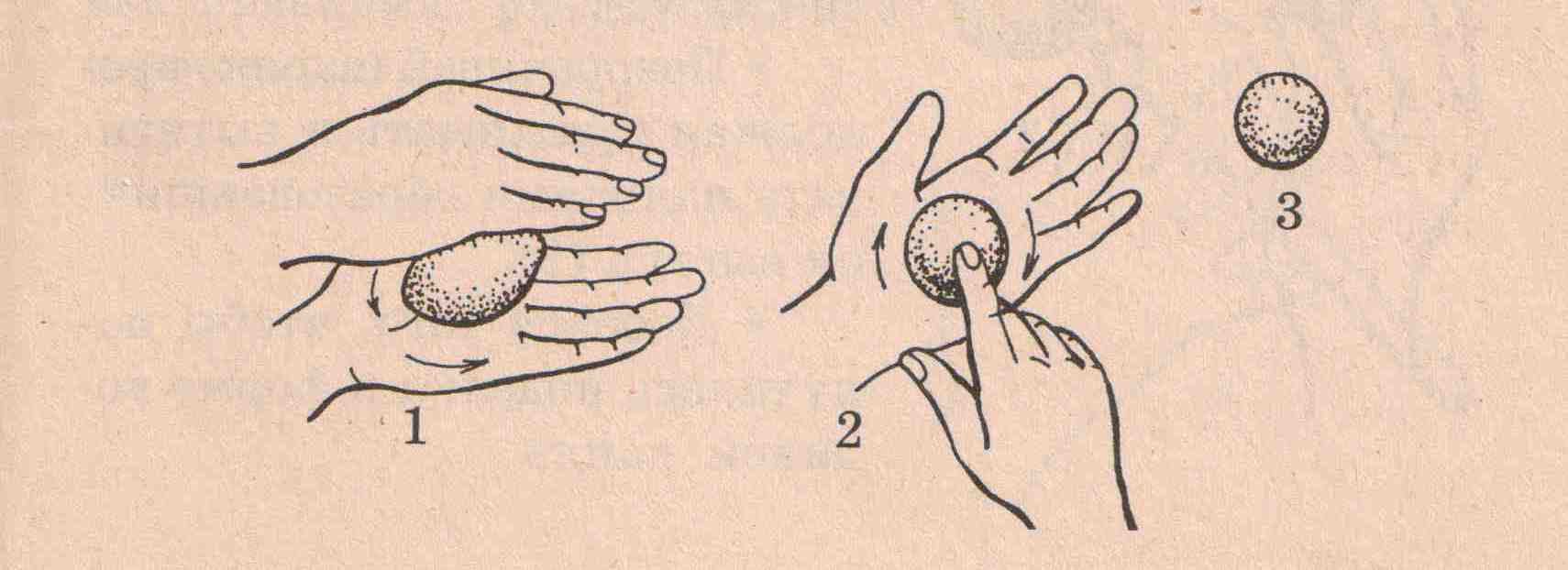 8
2. Яйце.
9
3. Крапля.
10
4. Ковбаска.
11
5. Джгутик.
12
6. Завиток.
13
7. Морквина.
14
8. Коржик.
15
9. Смужка.
16
10. Пластик.
17
11. Трубочка.
18
12. Соломка.
19
Другий прийом ліплення: Розкачати, виліпити.
20
Третій прийом ліплення: Розкачуємо, робимо відбиток.
21
ВСІМ БАЖАЮ ТВОРЧИХ УСПІХІВ!
02.12.2016
22
Інтернет ресурси
http://ped-kopilka.com.ua
http://zubrila.com/
http://www.slideshare.net
http://gdz-masters.org
02.12.2016
23